সবাইকে শুভেচ্ছা
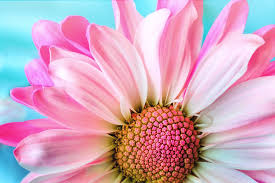 শিক্ষক পরিচিতি
মোঃ শাহীনুজ্জামান
সহকারী শিক্ষক
আজমপুর মাধ্যমিক বিদ্যালয়
মিরপুর,কুষ্টিয়া।
মোবাইল নং-০১৭৩৭৩৮৫৫৫৬
ই-মেইল নং-shahinuzzamanahs@gmail.com
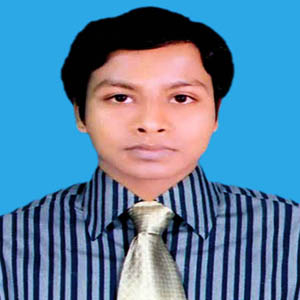 পাঠ পরিচিতি
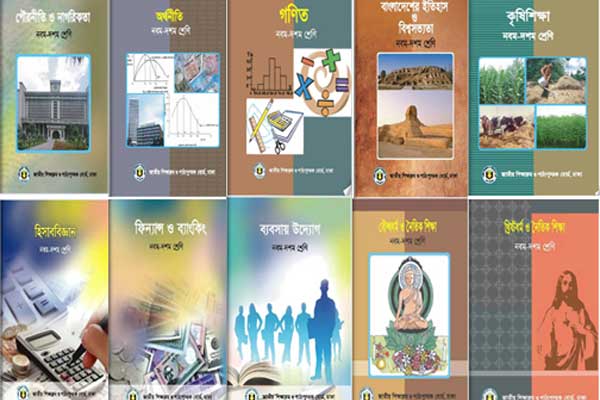 বিষয়ঃ কৃষিশিক্ষা
  শ্রেণিঃ দশম
  অধ্যায়ঃ তৃতীয়
  পরিচ্ছেদঃ ২য় পরিচ্ছেদ
নিচের ছবিগুলো লক্ষ্য কর
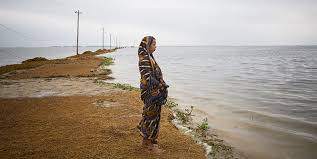 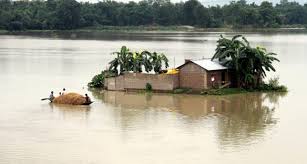 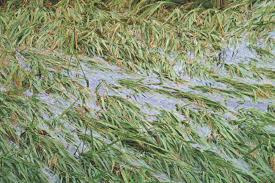 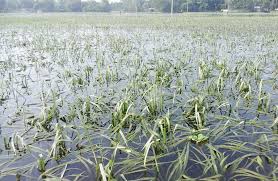 এগুলো কিসের ছবি?
ফসল উৎপাদনে বন্যার প্রভাব
আজকের পাঠ
ফসল উৎপাদনে জলাবদ্ধতা বা বন্যার প্রভাব
শিখনফল
এই পাঠ শেষে শিক্ষার্থীরা –
ফসল উৎপাদনে জলাবদ্ধতা বা বন্যার প্রভাব বর্ণনা করতে পারবে
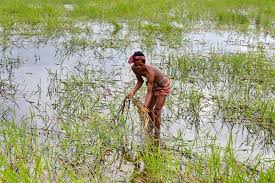 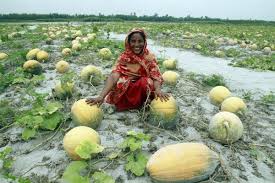 প্রতি বছর দেশের প্রায় ২৫% জমি বন্যার কারনে বিভিন্ন মাত্রায় প্লাবিত হয়। মে থেকে সেপ্টেম্বের মাস পর্যন্ত এ দেশে বন্যা হয়। মোট উৎপাদিত দানা ফসলের ৬০ ভাগের বেশি এ সময় উৎপাদন হয়।
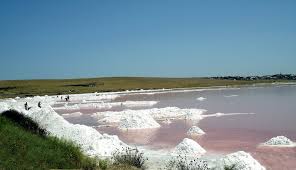 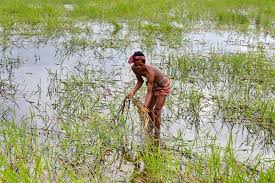 সমুদ্র উপকূলবর্তী বন্যা উপকূল এলাকার ফসলের জমিতে লবনাক্ততার সৃষ্টি করে। প্রতি বছর কক্সবাজার,চট্ট্রগ্রাম,সিলেট ইত্যাদি এলাকায় এ ধরনের বন্যা হয়। এছাড়া দেশের উত্তর পূর্বাঞ্চলে ঢল বন্যার কারণে চার হাজার বর্গ কিলোমিটার এলাকার জমির ফসল ক্ষতিগ্রস্ত হয়।
একক কাজ
সময়ঃ ৫ মিনিট
১। প্রতি বছর দেশের কত ভাগ জমি বন্যার 
কারনে বিভিন্ন মাত্রায় প্লাবিত হয় ?
উত্তরঃ প্রায় ২৫% 
২। কোন মাস পর্যন্ত এ দেশে বন্যা হয় ?
উত্তরঃ মে থেকে সেপ্টেম্বের মাস।
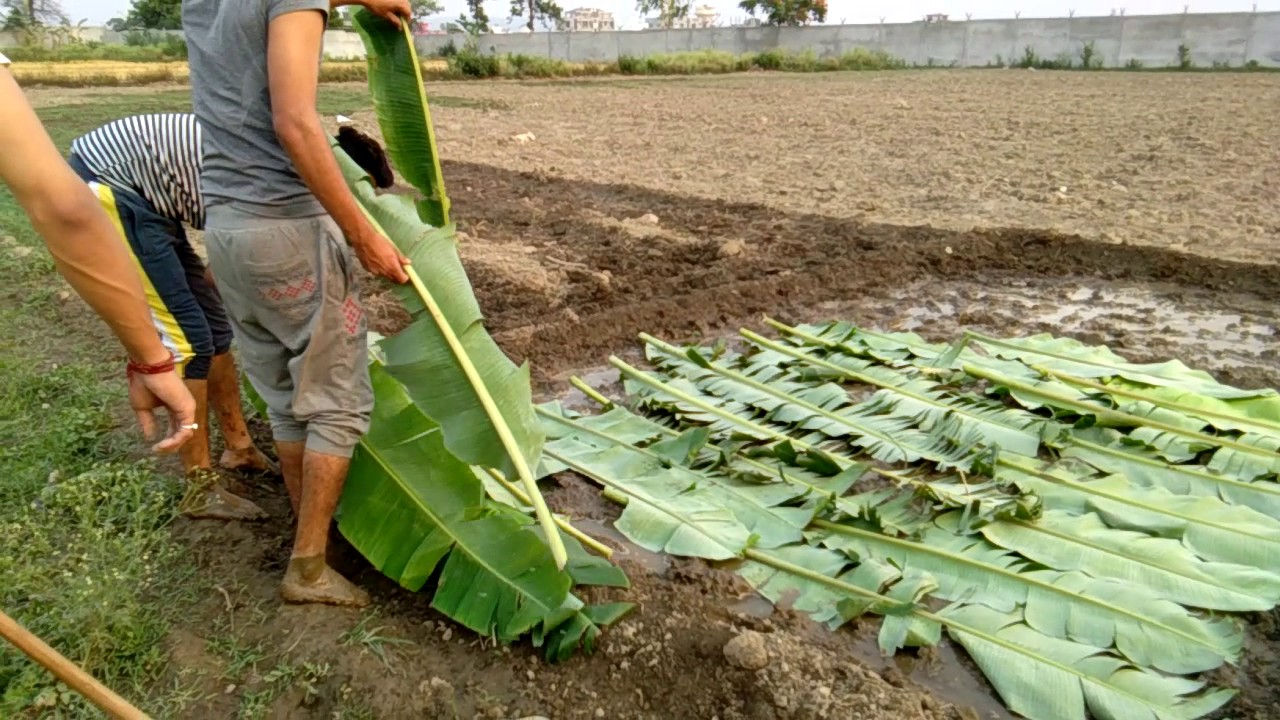 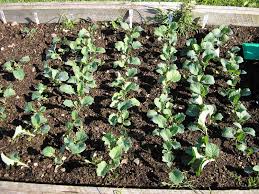 বন্যার সময় বীজতলার ক্ষতি করে। বন্যার সময় বন্যা সহনশীল ধানের জাত িব্র-ধান -২৮ চাষ করা যায়।
বাড়ীর কাজ
জলবায়ু পরিবর্তনের কারণে বন্যার প্রভাব সম্পর্কে ১০টি বাক্য খাতায় লিখে আনবে।
সবাইকে ধন্যবাদ
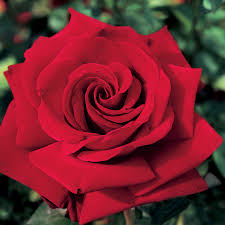